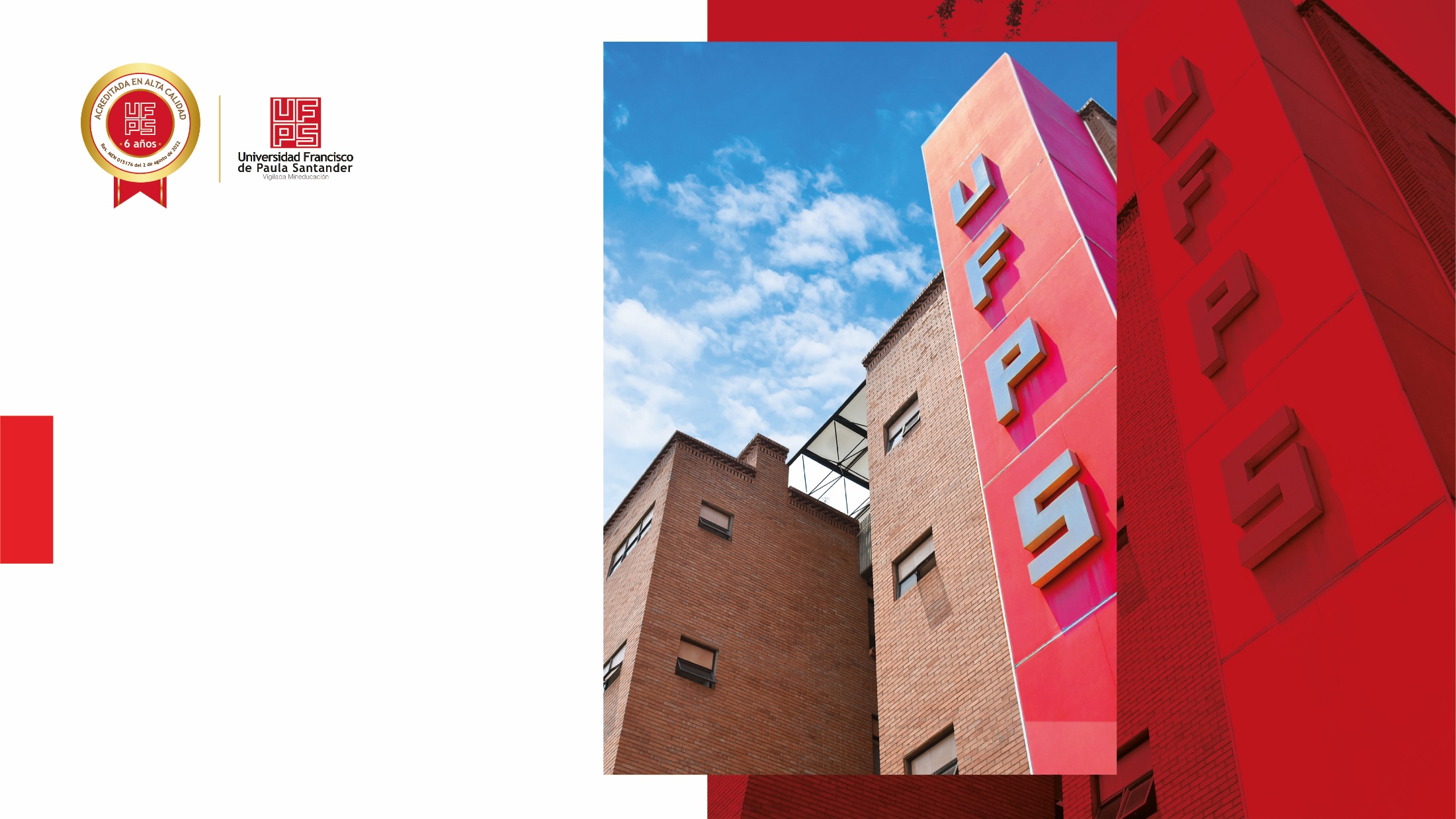 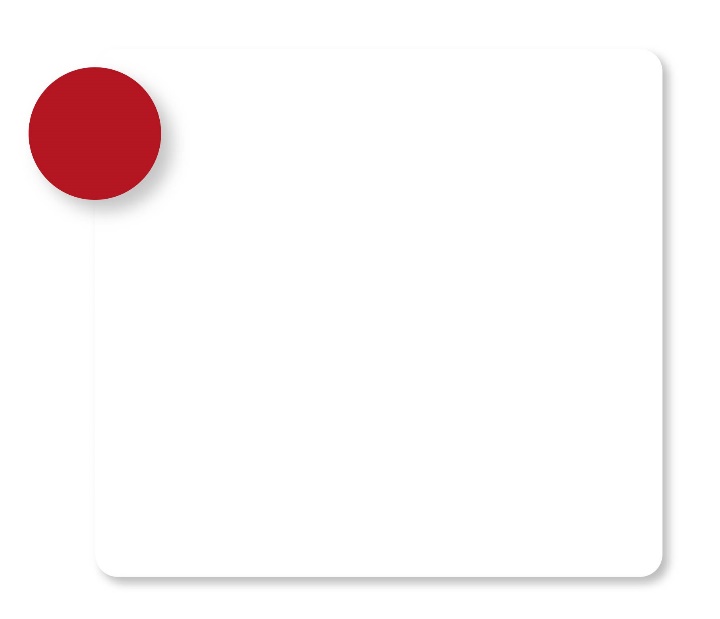 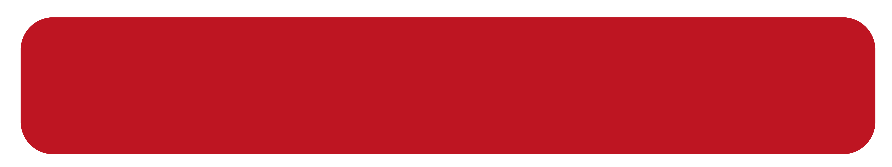 TÍTULO
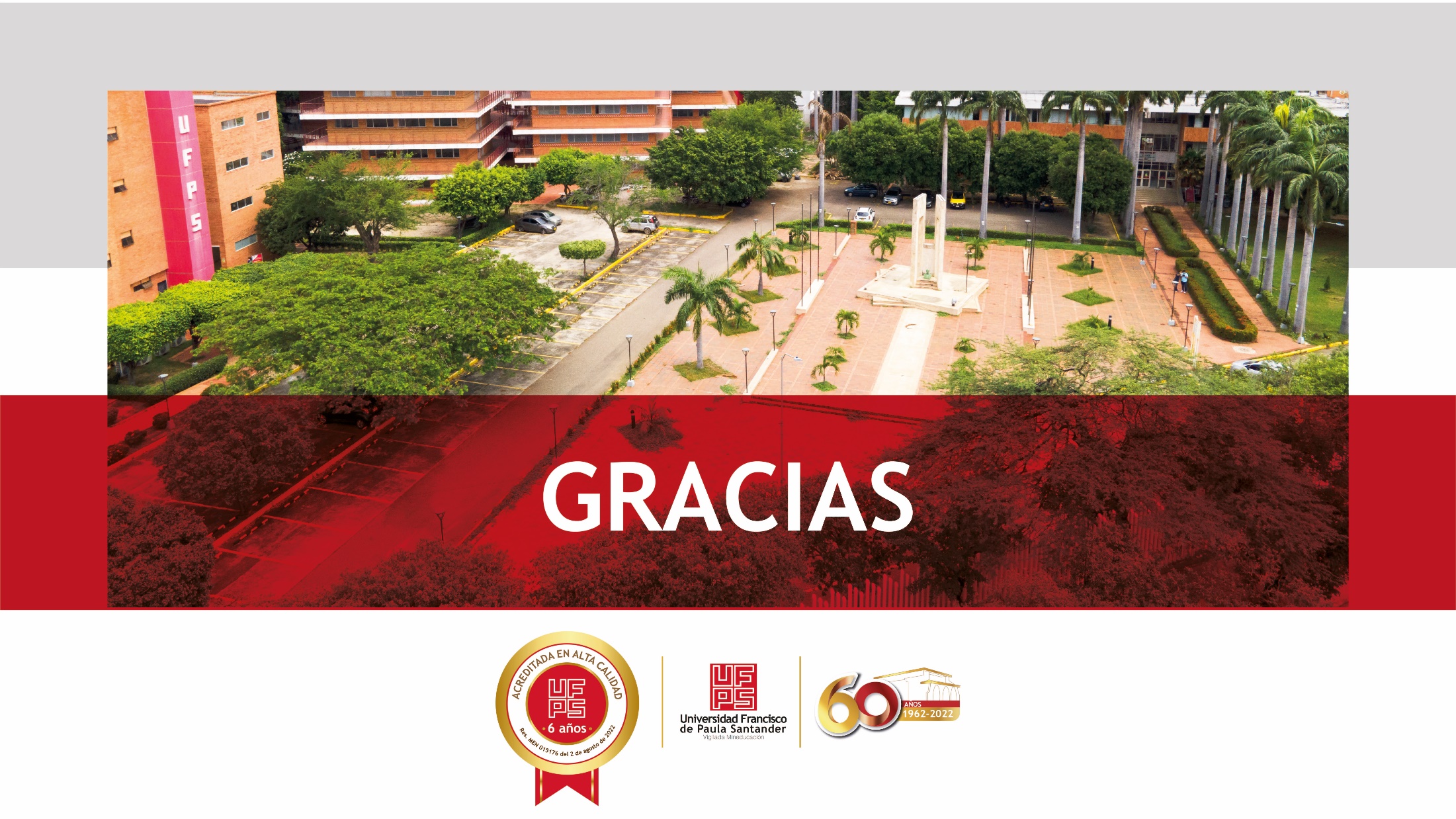 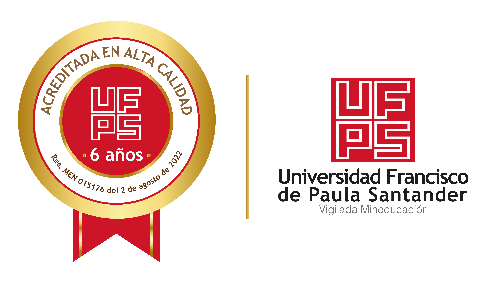